1.7. Латентная форма научения.Сущность и особенности непроизвольного научения.
1
Латентное обучение - это подсознательное удержание информации без подкрепления или мотивации.
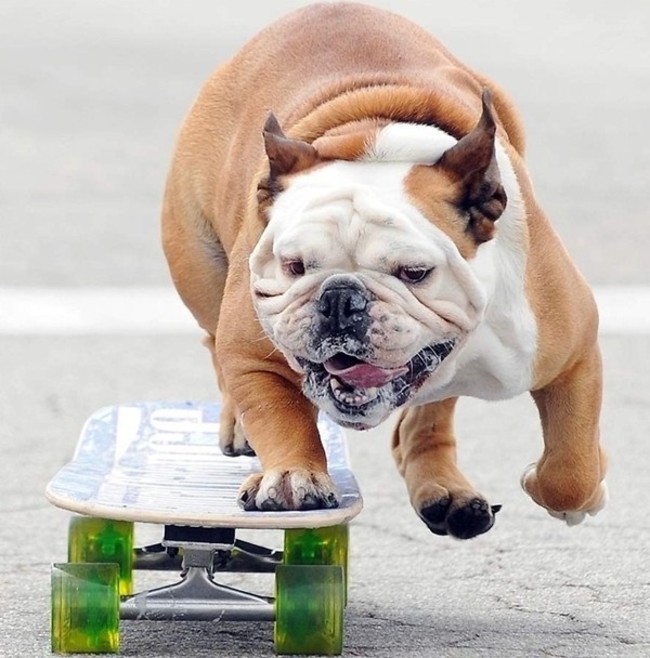 2
Впервые феномен латентного (скрытого, неявного) научения был обнаружен в лабораторных условиях на крысах, которые обследовали лабиринт без всякого подкрепления. Оказалось, что в дальнейшем крыса с таким опытом обучается проходить лабиринт быстрее и с меньшим количеством ошибок. Был сделан вывод, что в процессе обследования лабиринта, животное приобретает определенный опыт, который затем использует в организации целенаправленного поведения.
3
К латентному научению относится обучение не соответствующее ведущей мотивации.
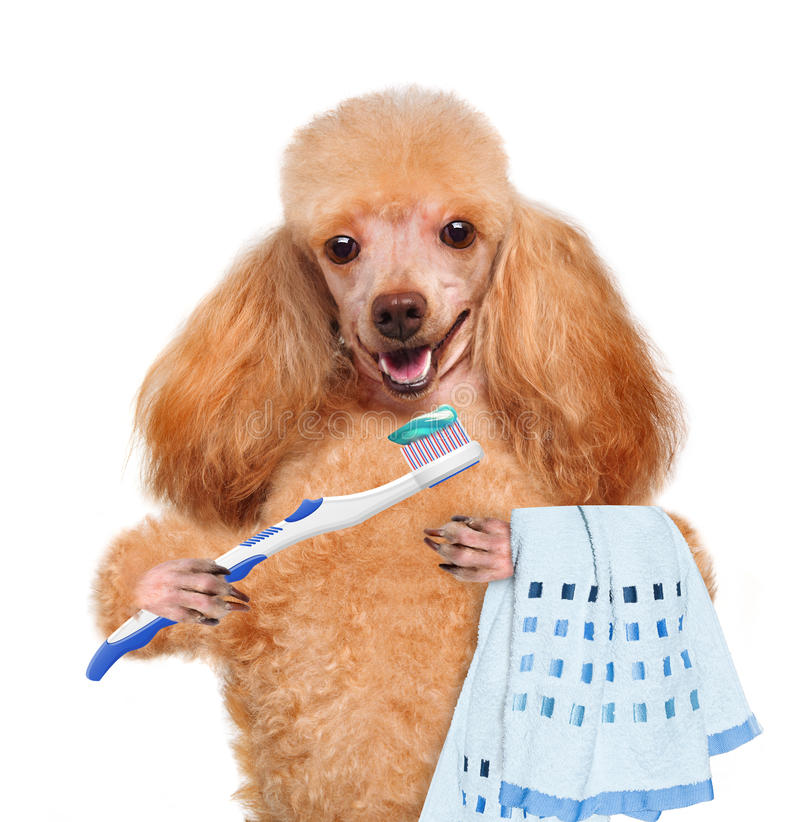 4
Биологическое значение латентного научения заключается в том, что благодаря ему происходит накопление информации о свойствах внешнего мира, его образа или освоение двигательных реакций как возможно необходимых для построения поведения в будущем.
5
Латентное научение активно, в основе его лежит потребность в новой информации, проявляющаяся в форме исследовательского поведения и характеризуемая как любопытство. Потребность в новой информации, в конечном счете, обеспечивает возможность развития организма, обеспечивая его будущее.
6
В латентном ведущую роль играет ориентировочная реакция на раздражители, образы и ситуации, особенно ее исследовательский компонент, но механизм заключается в образовании причинно-следственных связей между индифферентными раздражителями. Образование ассоциативной связи может происходить между раздражителями различной модальности, а подкреплением этому служит безусловнорефлекторный компонент последующего раздражителя. С психологической точки зрения, подкреплением при латентном научении, служит удовлетворение потребности в новой информации.
7
В. Торп (1975) определяет латентное научение как «образование ассоциации между индифферентными раздражителями или ситуациями в отсутствие явного подкрепления».
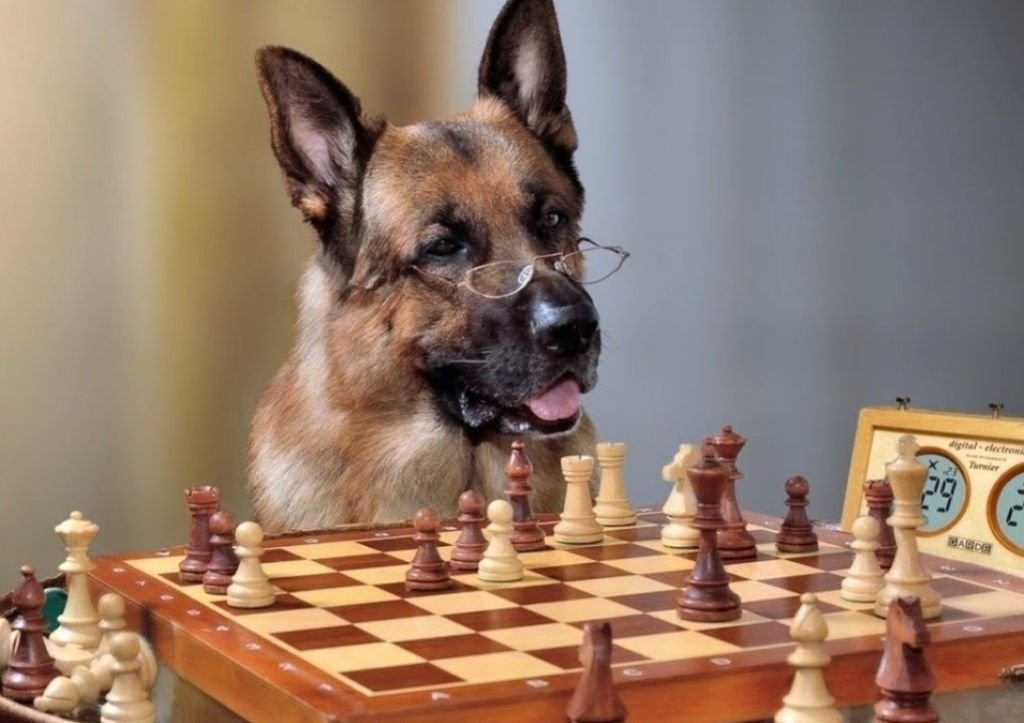 8
В процессе латентного научения сочетание нескольких сенсорных раздражителей приводит к образованию временной связи, которую относят к типу сенсорно-сенсорных ассоциаций. В случае сочетания в дальнейшем одного из сенсорных раздражителей с биологически значимым подкреплением, быстро возникнет устойчивая условнорефлекторная реакция.
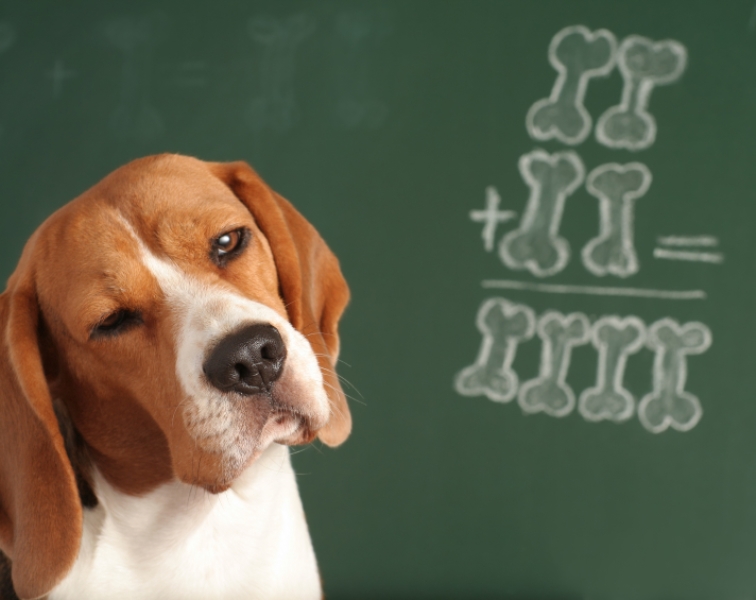 9
Латентное научение относится к когнитивному научению, то есть научению связанному с мыслительными, интеллектуальными процессами у животных.

Предполагается, что при латентном научении в центральной нервной системе формируется своеобразная карта окружающей среды с определением возможной значимости ее составляющих для животного.

Собака на любой прогулке, в любой ситуации не безразлична к обстановке и к тому, что она делает в этот момент — она все запоминает. Для того, чтобы потом, в нужное время воспользоваться своим опытом и знанием.
10
Значение латентного научения в воспитании и дрессировке заключается в ознакомлении животного с теми стимульными ситуациями (обстановкой, раздражителями, их закономерными связями между собой и двигательными реакциями), в которых ему придется осваивать специальные навыки и работать. Это значительно облегчает процесс формирования нужного поведения.
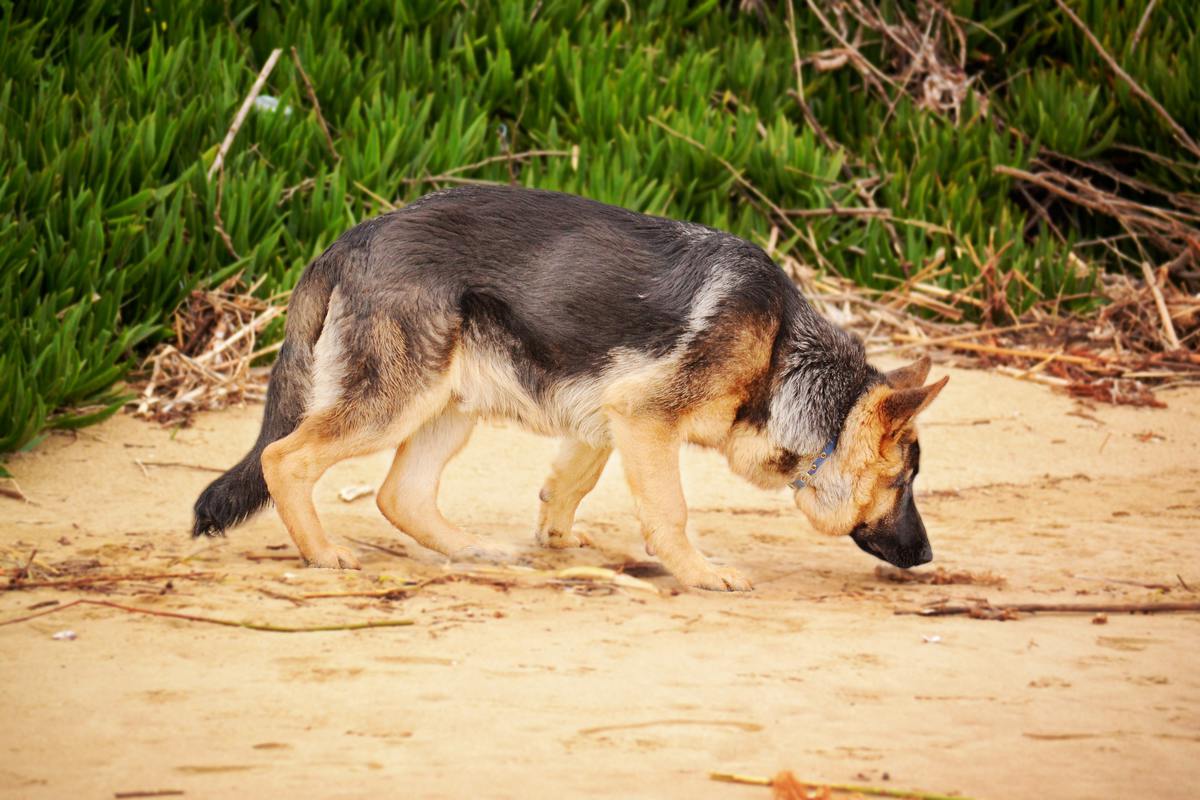 11